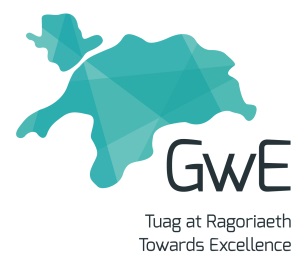 Collaborative Institute for Education Research, Evidence and impact (CIEREI)Sefydliad Cydweithredol ar Gyfer Ymchwil, Tystiolaeth ac Ardrawiad Mewn AddysgFebruary 2017
Increasing basic numeracy fluency:        SAFMEDS
Dr Stacey Hunter, BCBA
Dr Carl Hughes, BCBA-D
School of Psychology, Bangor University

Dr Richard Watkins
Regional School Effectiveness and Improvement 
Service for North Wales (GwE)
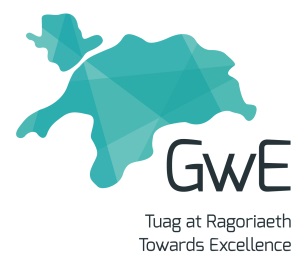 Learning principles from Precision Teaching evidence
The learner knows best (the child is always right)
Monitoring learning often, helps learning happen
Making learning visible (charts) - helps learning happen
Immediate feedback helps learning happen
Mastery learning – prerequisite skills Fluency (national tests)- helps learning stick
Rhyl Learning Community: Identified the need to improve maths fluency
[Speaker Notes: The learner knows best, if the student is not progressing then the form of teaching is not appropriate for that particular individual. 

Rate is used as a measure – number of responses per minute

Each timing is recorded and students scores are also charted

The timing element allows to assess not only acquisition but fluency

Providing immediate and corrective feedback has been shown to be vital in learning.]
What is SAFMEDS?
Focused Flashcards: SAY ALL FAST MINUTE EVERY DAY SHUFFLED
Question (front) Answer (back)
FAST - One minute
Say aloud
Correct / not yet pile
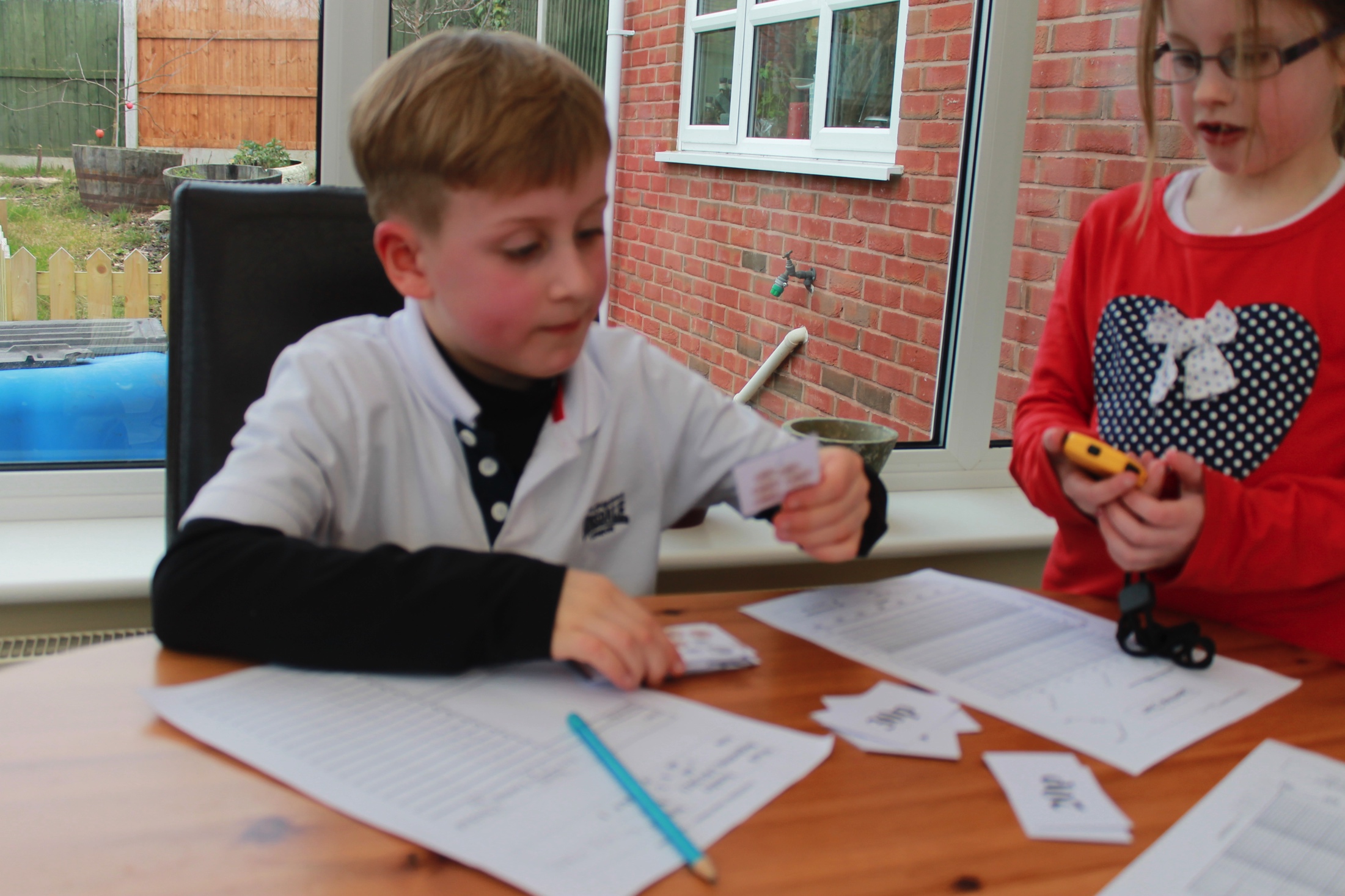 [Speaker Notes: SAFMEDS – which stands for say all fast minute everyday shuffled are a set of flashcards which was developed by Graf and Lindsley are a practice and assessment procedure to help students learn key facts (Graf & Lindsley 2002). SAFMEDS have a question on the front of the card and the corresponding answer on the back, this provides the learner immediate feedback. SAFMEDS are usually timed in one minute time frames, this allows fluency to be measures, it also adds a game element for the learner. Learners record their scores on tables and SCC this allows the student and teacher to monitor daily learning and also provides a visual representation of their learning.]
Myths about how we learn: What the evidence says 										Potts, Eshleman & Cooper, 1983
Who does SAFMEDS work for?
Everyone
All ages
Different topics
Different groups – classwide / small groups / one to one
Peer tutoring
Research using SAFMEDS to increase numeracy skills
Tier 1 – Classwide use of SAFMEDS
Tier 2 – Small group use of SAFMEDS
Tier 3  - One-to-one use of SAFMEDS
Using SAFMEDS Class-WideIncreasing primary school students maths skills
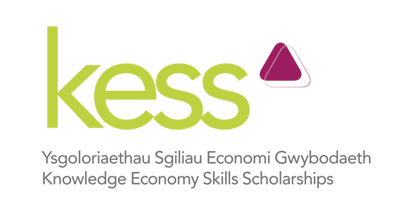 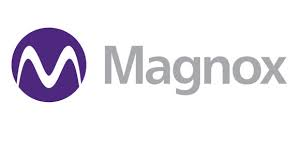 [Speaker Notes: 218 primary school students aged 6-11 took part in this research. The research was conducted in North wales. In Wales new maths test were introduced into the curriculum, the SAFMEDS were based on the new tests. All teachers and students were fully trained in the use of SAFMEDS prior to the intervention. All students completed a pre-test which was developed by the researcher which used the same questions as the SAFMEDS, students were given 10 minutes to complete the pre-test. Students worked in pairs completing the SAFMEDS, with one student taking the role as the timer and the other student completing the SAFMEDS. Students would look at the question and say the answer out loud, they would then turn the card over to see if they had answered correctly. If the student had answered correctly they would place the card in their correct pile, however if the student answered the question incorrectly they would then read the correct answer out loud and put the card in their not yet pile. After the one minute timing the student would stop and count both piles, the students would record their answers on their table and after completing all four one minute timings the student would then chart their best score. 
After the 4 week intervention all students completed the post-test which was identical to the pre-test. Students also completed the same test one month and six months after the post-test.]
Results – Year 2
Sig. Change
A child
[Speaker Notes: Classwide results – primary school]
Results – Year 7
Rhyl Learning Community RLC Results so far…
Current project
10 schools
10 student per school
Up skilling TAs
Assessments
Observations / ongoing support
Year 7 – Addition with decimals
Year 2 - Addition
Interest in joining the SAFMEDS project?
Deliverables : 
Training 
Assessments 
Resources 
In-depth support for 10 students per school , Impact reports

Cluster Model: min. 20 schools
Year 2 focus on basic skills fluency
Costing model – 1 child’s PDG
Two Proposals for 2017-18
Large Scale SAFMEDS basic skills fluency evaluation 
School cluster model – yr 2 basic skills focus
PDG / eFSM lower band on national tests
Training, support, amessments, materials,
Headsprout Early Reading: Trans-Regional implementation Primary Project (NorthWORTS-TRIPP)
Minimum 20 primary schools (hope for MANY more)
significant number of pupils score in the lower band of national reading tests and/or eFSM pupils are deemed to be struggling readers.
Interest in CIEREI / SAFMEDS projects Drichard Watkins (GwE): richardwatkins@gwegogledd.cymruDr Stacey Hunter: stacey.hunter@bangor.ac.ukDr Carl Hughes: c.hughes@bangor.ac.uk